Basis and details related to this talk
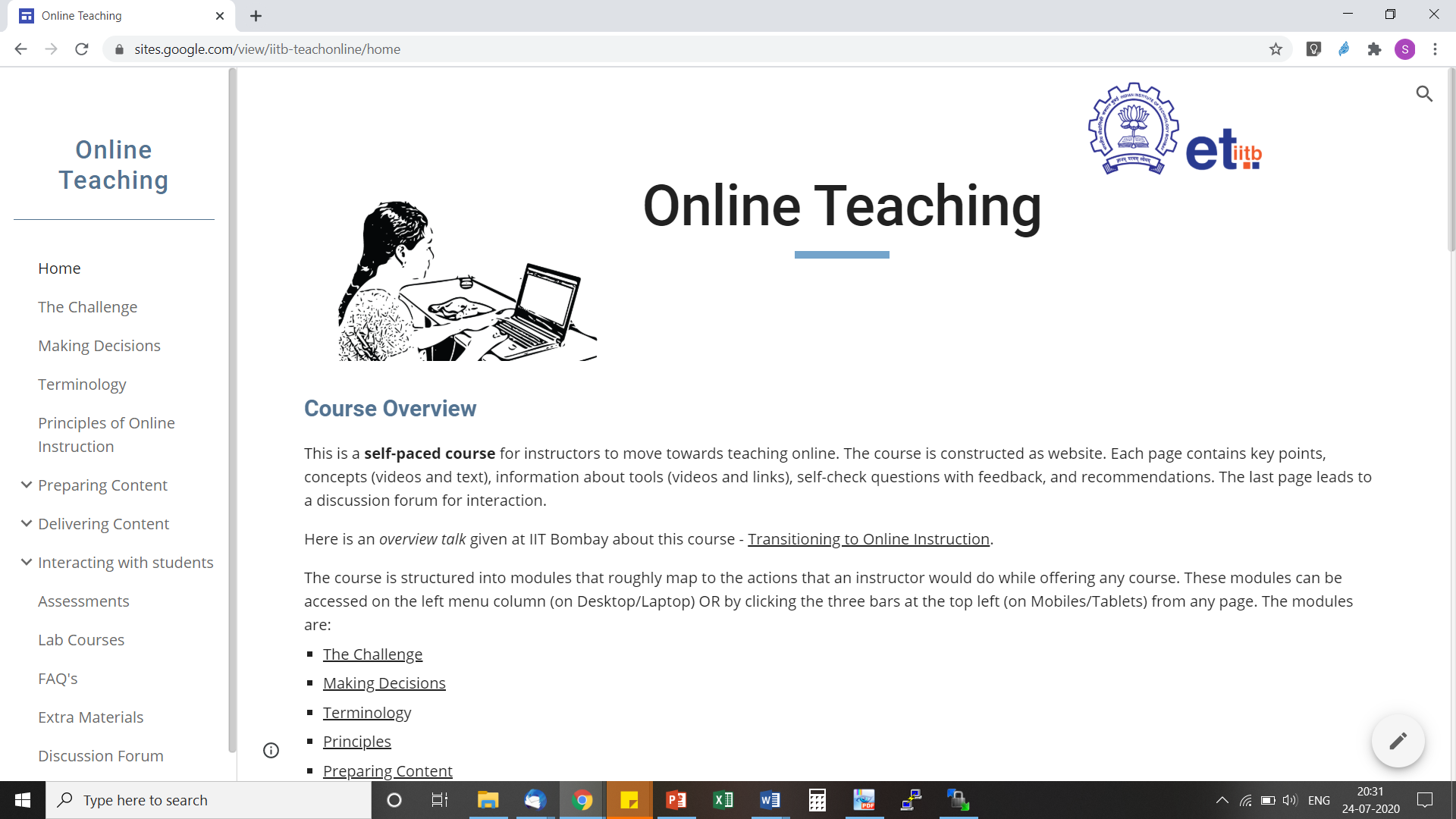 Online TeachingSelf-paced course developed at IIT Bombay
https://sites.google.com/view/iitb-teachonline/
2
Acknowledgements
Co-instructor of the course iitb-teachonline - Prof. Sridhar Iyer
TAs of iitb-teachonline – Ashutosh Raina and Lucian Ngeze
Organizer of TA training course - Pankaj Chavan

Co-creators of LCM model – Sridhar Iyer, Sameer Sahasrabudhe, Jayakrishnan M.
Post-docs on LCM – Gargi Banerjee, Veenita Shah, Mrinal Patwardhan

Tutorials on Tools – Yogendra Pal, Kameswari Chebrolu, P Sunthar, Bhaskaran Raman, Kannan Moudgalya, Santosh Noronha

TAs - Narasimha Swamy and other EdTech PhD students
3
Educational Technology, IIT Bombay
Inter-Disciplinary Program, started 2010
 5 Core faculty
 Associate faculty from other departments
 2 Post-docs
 25 PhD research Scholars;  16 PhDs graduated
 Started an M.Tech program in 2019

See - www.et.iitb.ac.in
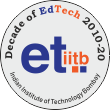 4
What we do in Educational Technology?
Adaptive and
Personalized 
Tutoring Systems
Virtual Reality
Augmented
Pedagogy & Technology for individual and collaborative learning
Makerspace
MOOCs
Games
Learning environments
Assessment
Eye Tracking
Analytics
5
Online instruction
6
Face-to-Face 	vs 	Online classes
Course Materials
70%
60%
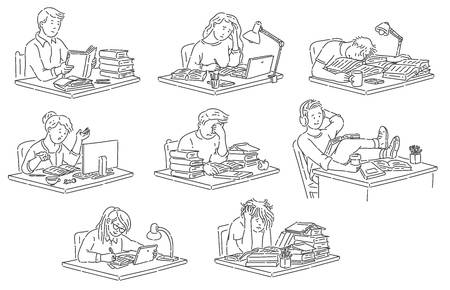 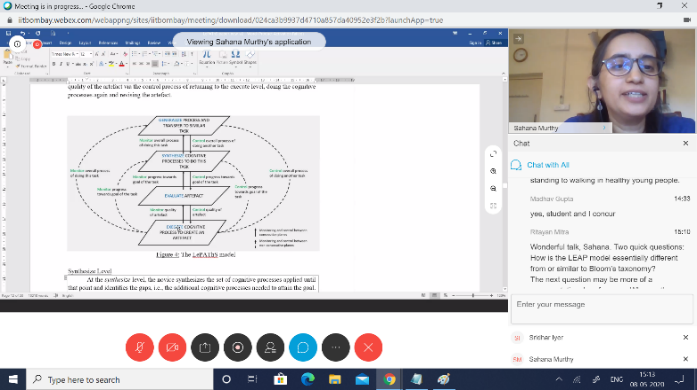 40%
30%
7
Activity 1 – Each one say one
Your colleague says that for online instruction it is sufficient to give live lectures over a video conferencing software (such as Zoom), record the lecture and upload it somewhere. Students who were unable to attend the lecture can view the recording.

What are some problems with this approach?
Post your response in the chat window.
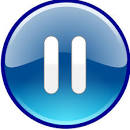 8
What if we mimic f2f instruction in online mode?
What if we do:
Go to a virtual classroom (e.g. Zoom meeting)
Do a live lecture with students who are able to attend

Use the meeting software itself to record the lecture
Make the recording available to students who were not able to attend

Use Moodle to upload resources, give assignments, quizzes
Virtual classrooms
Recorded virtual classes
9
[Speaker Notes: Seems easy - learn to use the meeting software and to record one’s writing, if required.]
Problems with virtual classrooms
Consider from students’ point of view

Access issues 
	No smartphone 
Shared device 
Lack of flexibility in schedule
Power, Network

Hour-long lecture, and over a screen – engagement?
10
[Speaker Notes: The connectivity, access and affordability for internet varies widely in our country. 
Do not assume that students have the same access as you do, or that it is uniform for all students.
Conduct a survey for your class/institute and get to know your local context/reality.]
Problems with recorded virtual classes
Uploading recordings of live sessions may be useful

Not sufficient because 
Glitches in recordings (voice break, frozen frame) – lose student attention

Even short lectures (~10 min) are not watched fully by most; high variability in student motivation
Network bandwidth issues – connectivity, mobile data plan 

Lecture alone not enough – need activities for deeper engagement
11
[Speaker Notes: There is a lot of data and studies to support the above points.
Highly motivated students will find ways to attend virtual classroom, persevere through glitches in recordings. 
What percentage of your class falls in this category?]
Emergency remote teaching
Give virtual lecture + Upload its recording +  Provide assignments 
is a form of emergency remote teaching (ERT)

Objective - provide temporary access to instruction and instructional material that is quick to set up and easy to access

This mode should be used sparingly, and in emergencies 
(e.g. when the lockdown first hit)
12
[Speaker Notes: Use of remote teaching to deliver instruction that would otherwise be done face-to-face, is not wrong.
ERT is likely to be ineffective for student engagement and learning.]
Problems with emergency remote teaching
Miss out on necessary aspects of “good” teaching
Interaction 
with students
Adapting instruction in real-time
Responding to student actions
Meaningful discussion
13
Problems with emergency remote teaching
What if we do:
Go to a virtual classroom (e.g. Zoom meeting)
Do a live lecture with students who are able to attend

Use the meeting software itself to record the lecture
Make the recording available to students who were not able to attend

Use Moodle to upload resources, give assignments,  quizzes
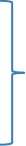 Focus is on
Technology and tools
14
What makes online instruction effective?
Focus on
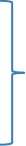 Technology and tools
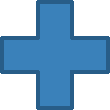 Effective Online Instruction
Strategies and Practices of Online Teaching
15
Online instruction
The goal is to exploit the power of the online medium and utilize it to promote effective student learning
16
[Speaker Notes: Attempting to mimic classroom actions in the online medium is not the goal.]
Activity 2 – Identify your concerns
Which aspects of online instruction do you think will make the execution of the course in online mode challenging for you?
Tick all the that apply. 

Making videos
Time required to prepare for each class
Using the online platform (like Moodle features)
Doing online assessments
Interacting with students synchronously (like Zoom meetings)
Having to use technologies in general
Uncertainty of technology support from institute
Go to www.menti.com and use the code 77 10 15
17
What does Online Instruction involve?
Interact with students
Assess- ment
Content creation or curation
Upload & share content
Design activities,  provide 
resources
18
LeD
LbD
LxI
Six principles
Concepts overview
One slide on each
19
[Speaker Notes: Principles are not sacrosanct. They are recommendations for effective student learning.
Some terminology will be introduced. Please refer www.lcm-model.org for details.]
Principle #1
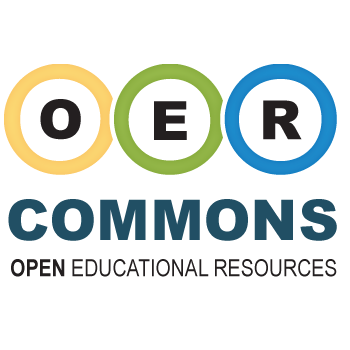 Curate before you create
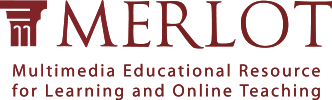 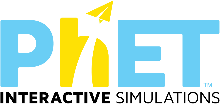 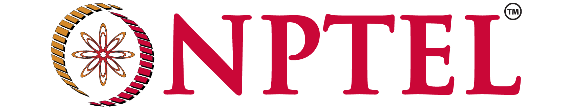 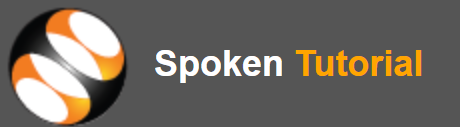 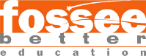 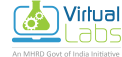 20
[Speaker Notes: There is a lot of good content already available. Don’t re-invent, instead re-purpose.]
Principle #2
Keep videos short,
and insert reflection spots
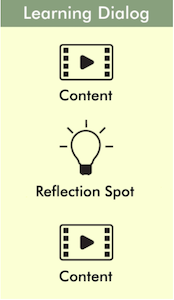 21
[Speaker Notes: Don’t do long lectures. Instead chunk them into multiple LeD.]
Principle #3
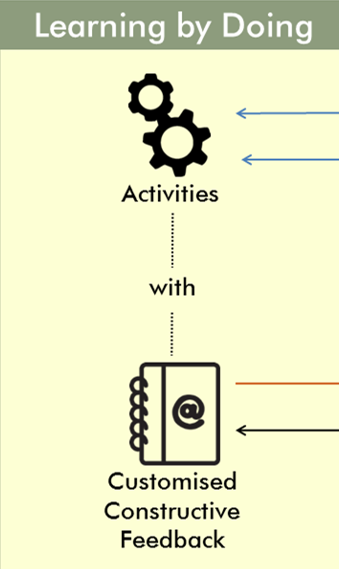 Give practice opportunity,
immediately and frequently,
and give feedback
MCQs, short answer
Objective/Subjective
22
[Speaker Notes: Split your homework into a few chunks, corresponding to your LeDs.]
Principle #4
Provide diverse resources to cater to different students,

and incentivize the access to resources
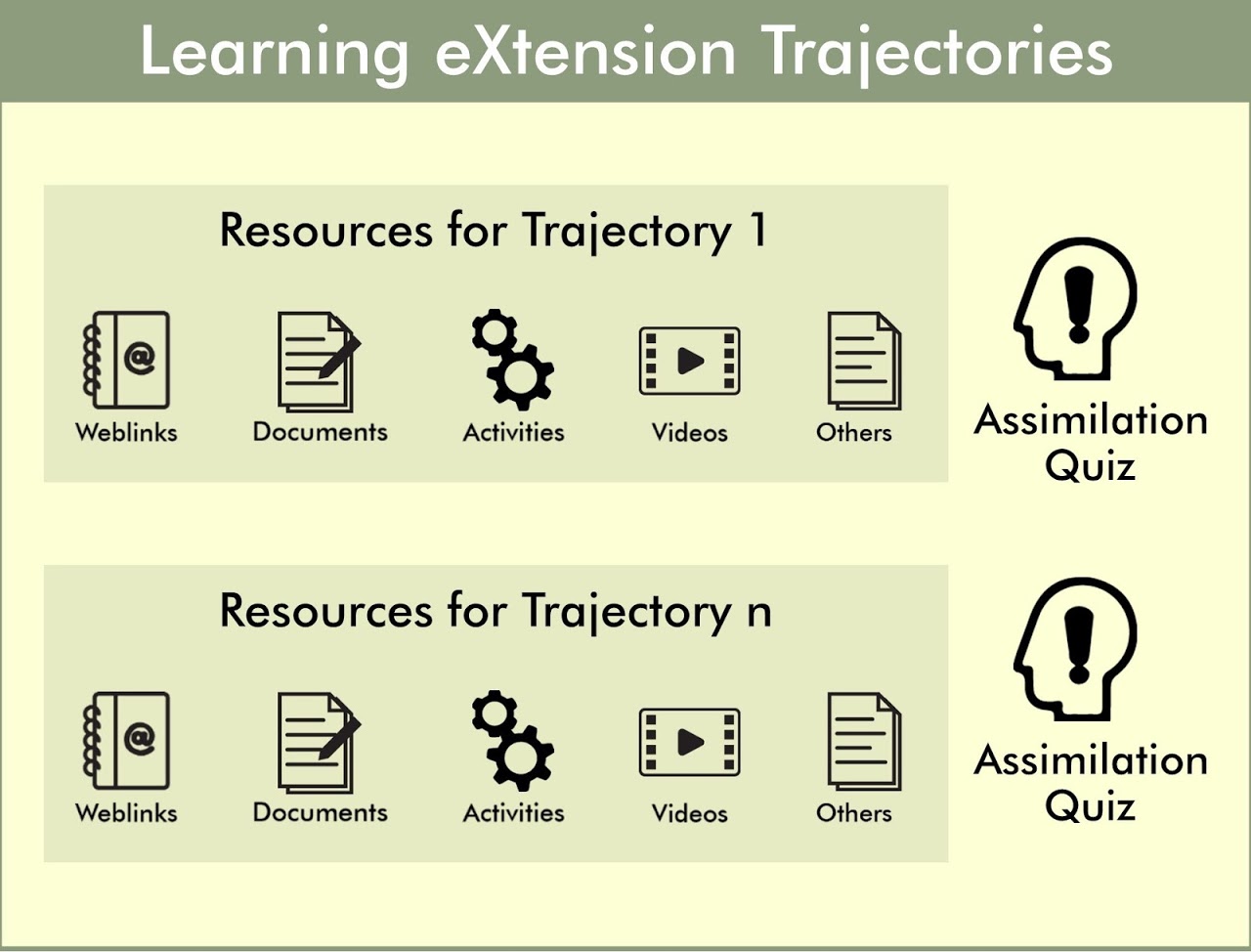 23
[Speaker Notes: Give an explanation]
Principle #5
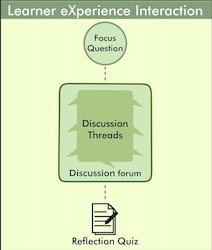 Leverage peer-learning,
 
to bring in diverse perspectives and solutions,
discover additional resources,

 and avoid isolation issues
24
[Speaker Notes: Give an example here]
Principle #6
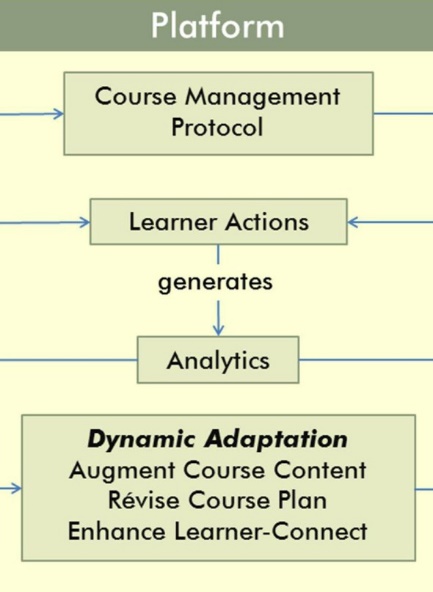 Respond to student actions, in a timely and appropriate manner
25
[Speaker Notes: See how they are doing in the course, what they are saying in the discussion forums.
Adapt instruction, Recognize participation.]
Online instruction involves
Making course materials available for asynchronous access

Giving immediate practice activities and timely feedback to students

Conducting synchronous meetings to address queries and do tutorials

Providing a forum for learners to discuss the content with each other and the instructor
Course Materials
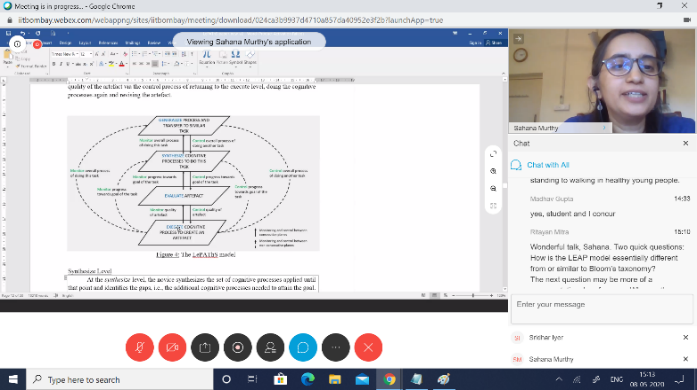 26
Interact with students
Assess- ment
Content creation or curation
Upload & share content
Design activities,  provide 
resources
Tasks / aspects in online teaching
27
Technology Tools: Content Creation
28
Content creation involves
Content creation or curation
3
1
2
Video recording
Video editing
Planning of Video recording
Preparing content, e.g. PPT/PDF  presentation
Identifying chunks
Deciding video format
29
Activity 3 - Quick poll
Specific to your course: 
In which of the following ways you will be mostly required to teach the course topics in online mode?

Presentation using slides
Looking at learners
Writing/Sketching on a Digital Whiteboard
Presenting while looking at the learners
Writing/Sketching while looking at learners
Some combinations of the above options
Go to www.menti.com and use the code 77 10 15
30
Recommended formats for videos
Presentation using slides: Slidecast
Looking at learners: 
Talking Head
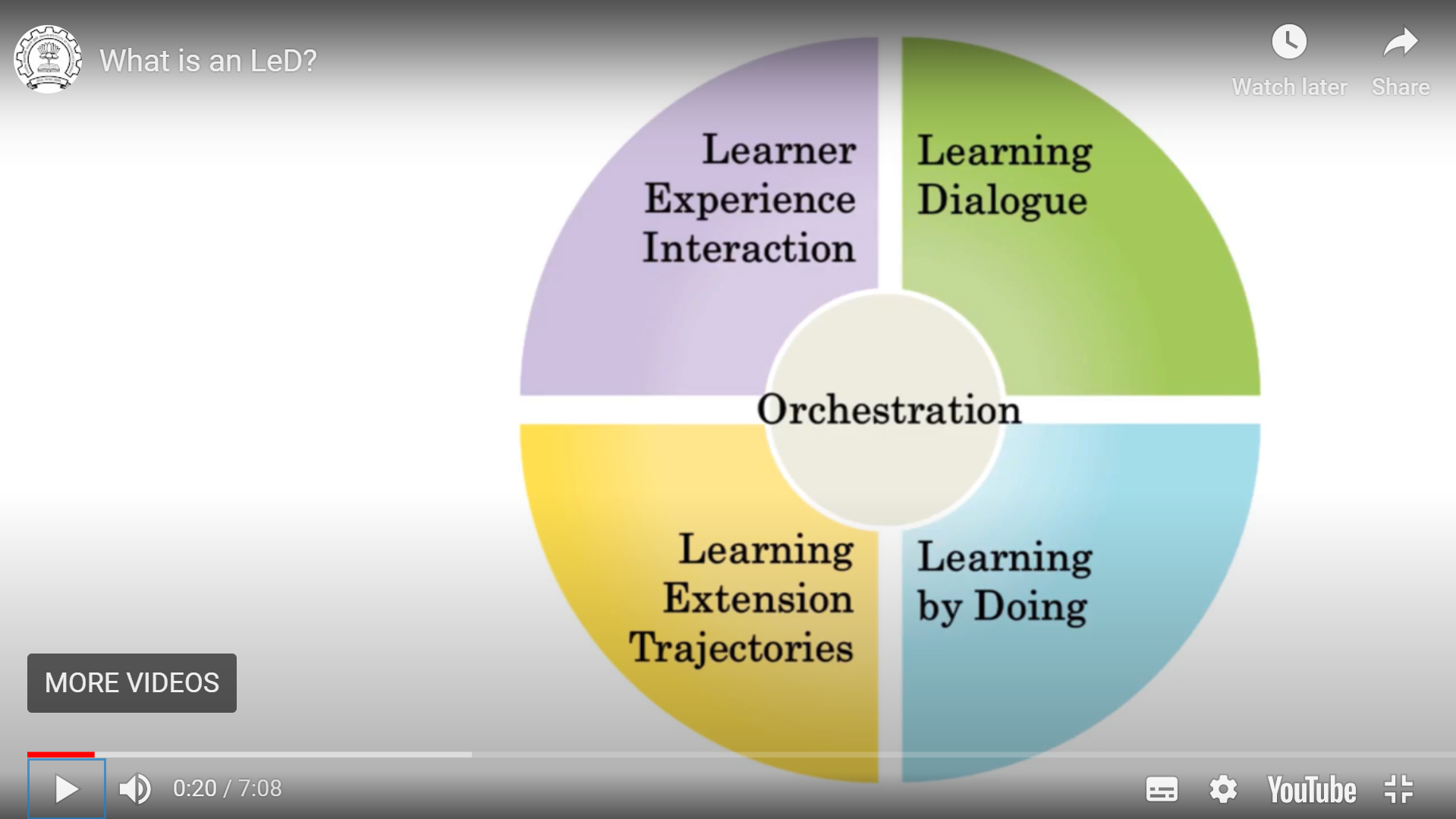 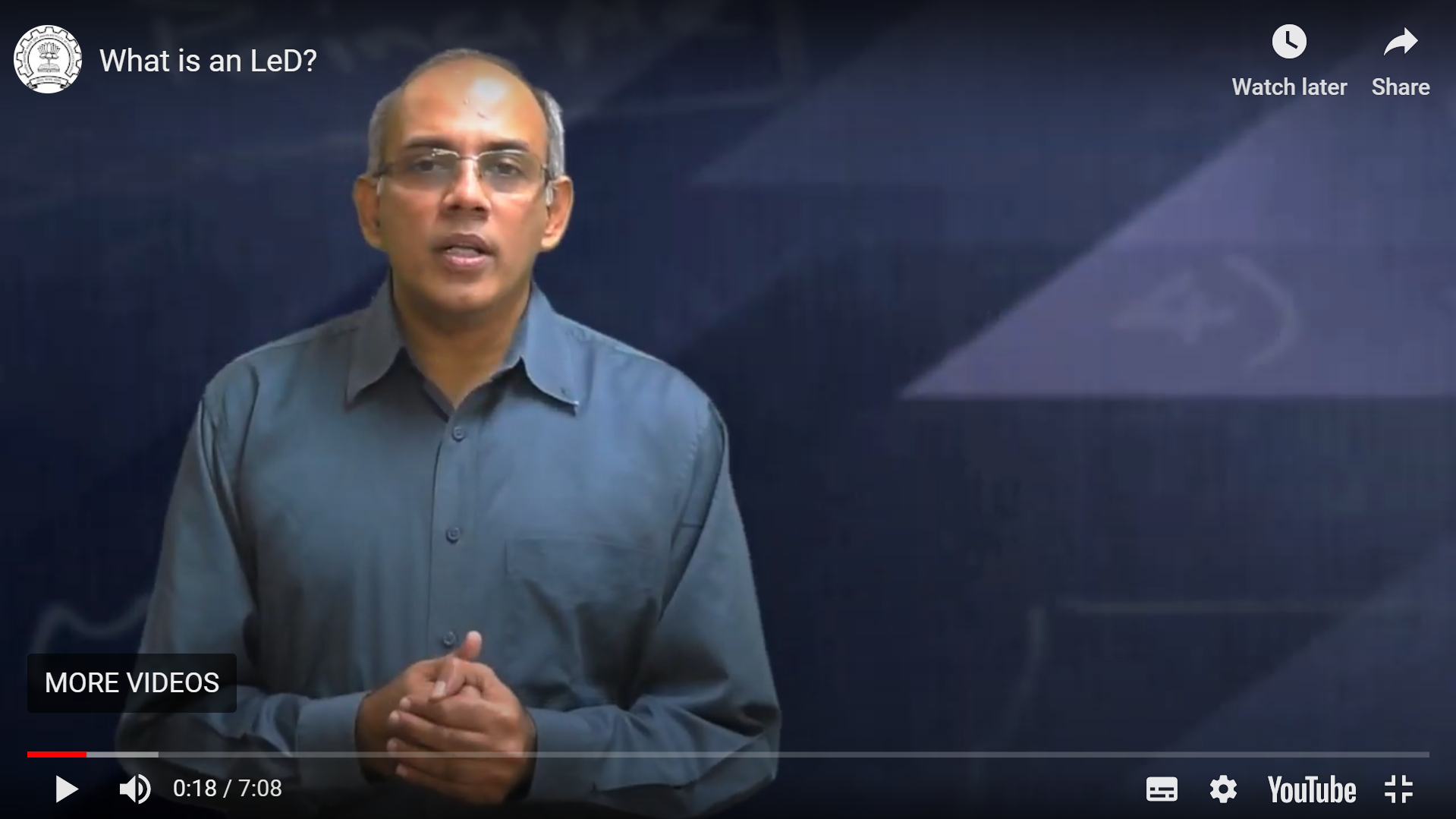 31
Recommended formats for videos
Writing on a Digital Whiteboard:
	Screencast
Presenting while looking at the learners: Pic in Pic
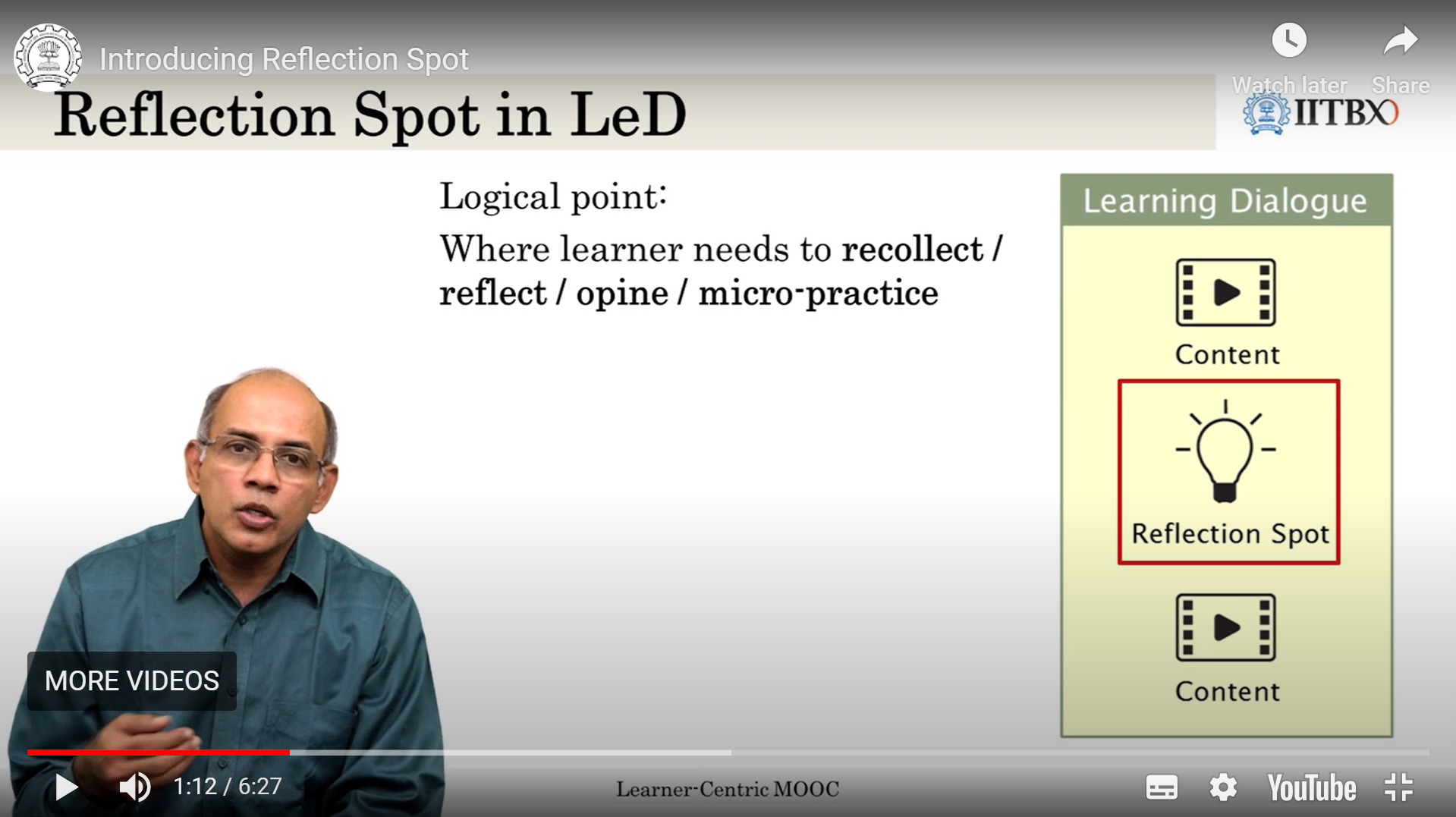 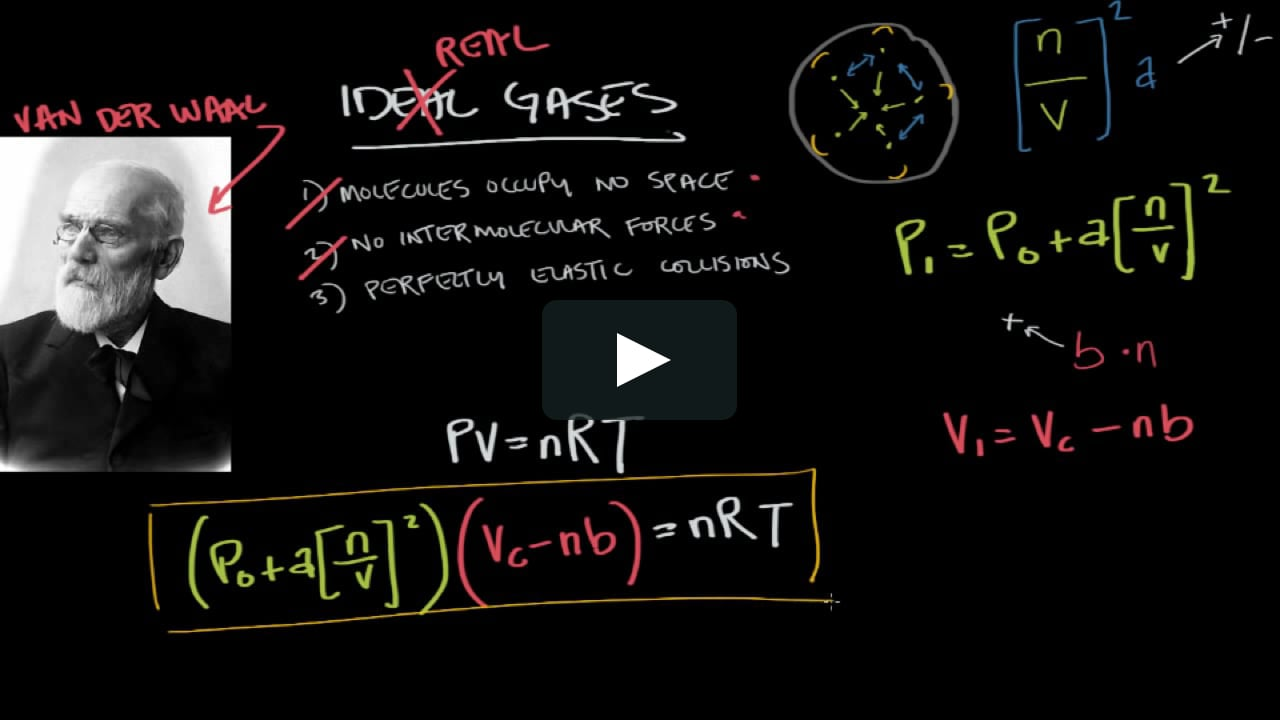 32
Recommended formats for videos
Writing while looking at learners: Pic in Pic
Talking head → Screencast → Pic in Pic: Transitions
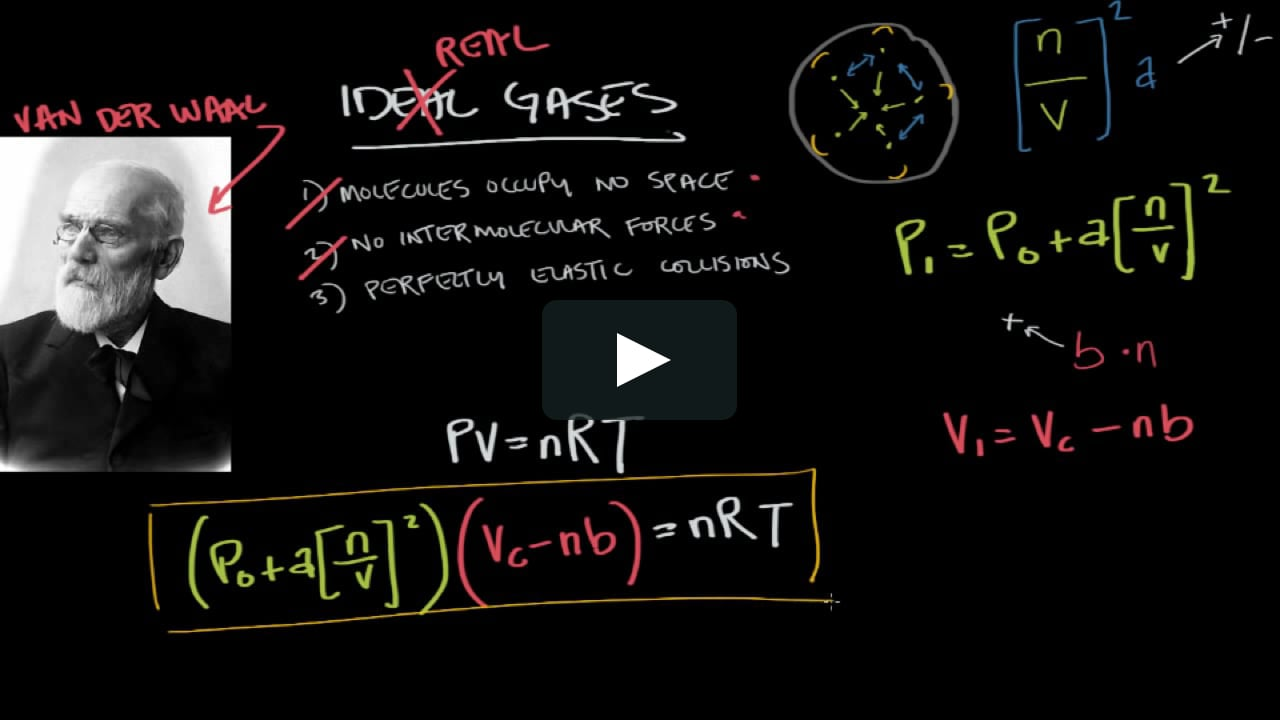 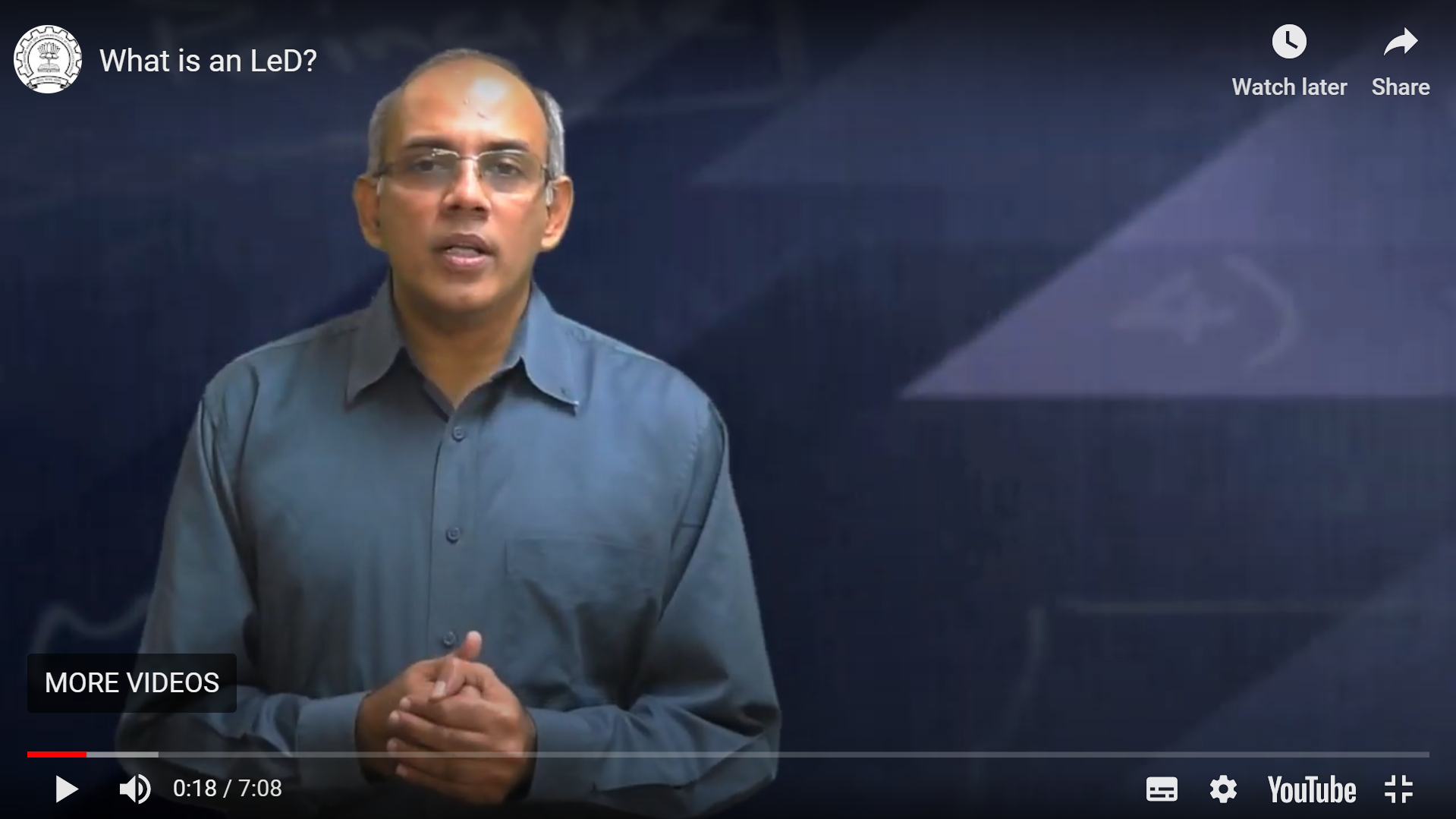 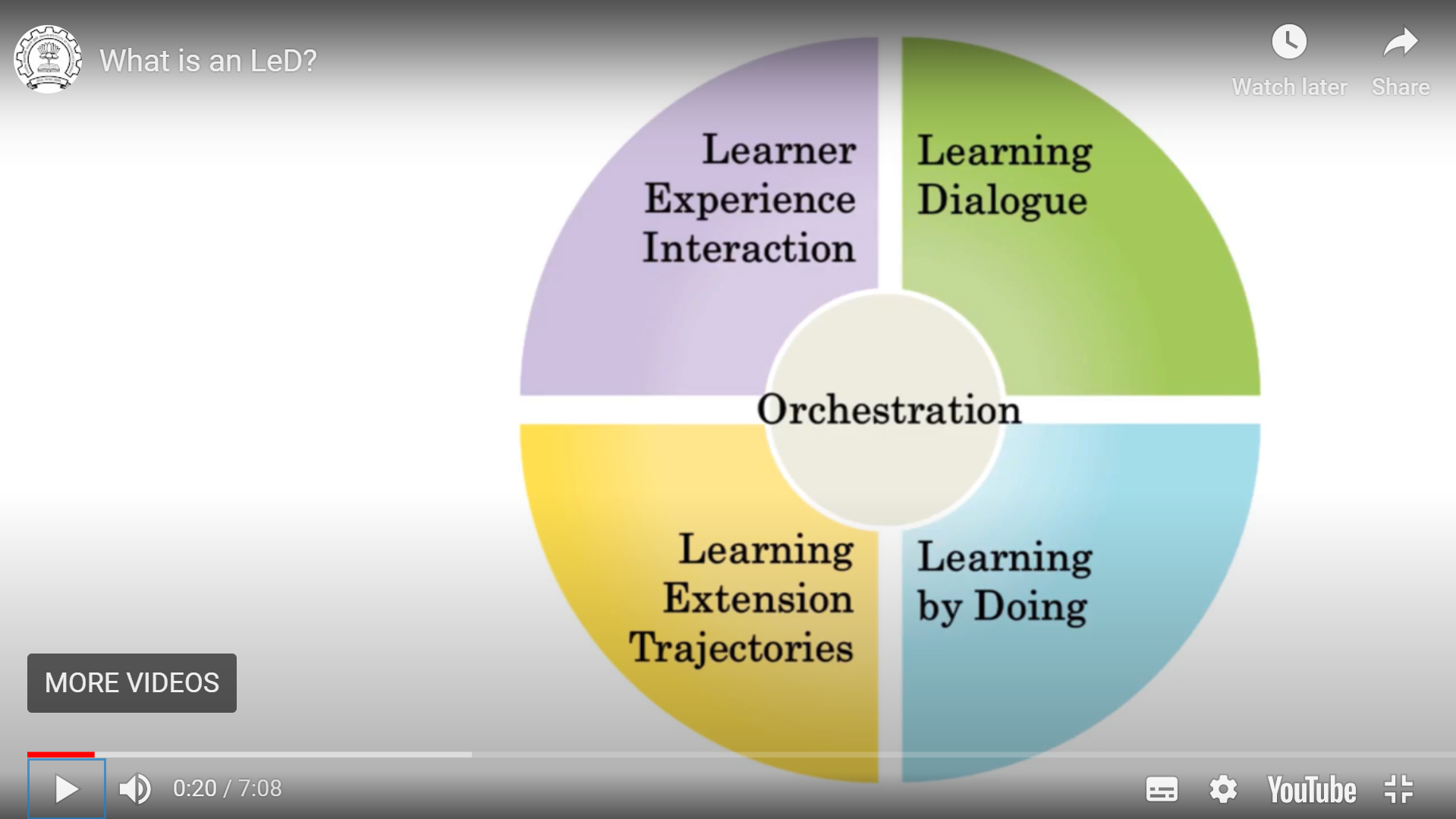 Instructor
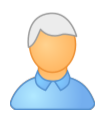 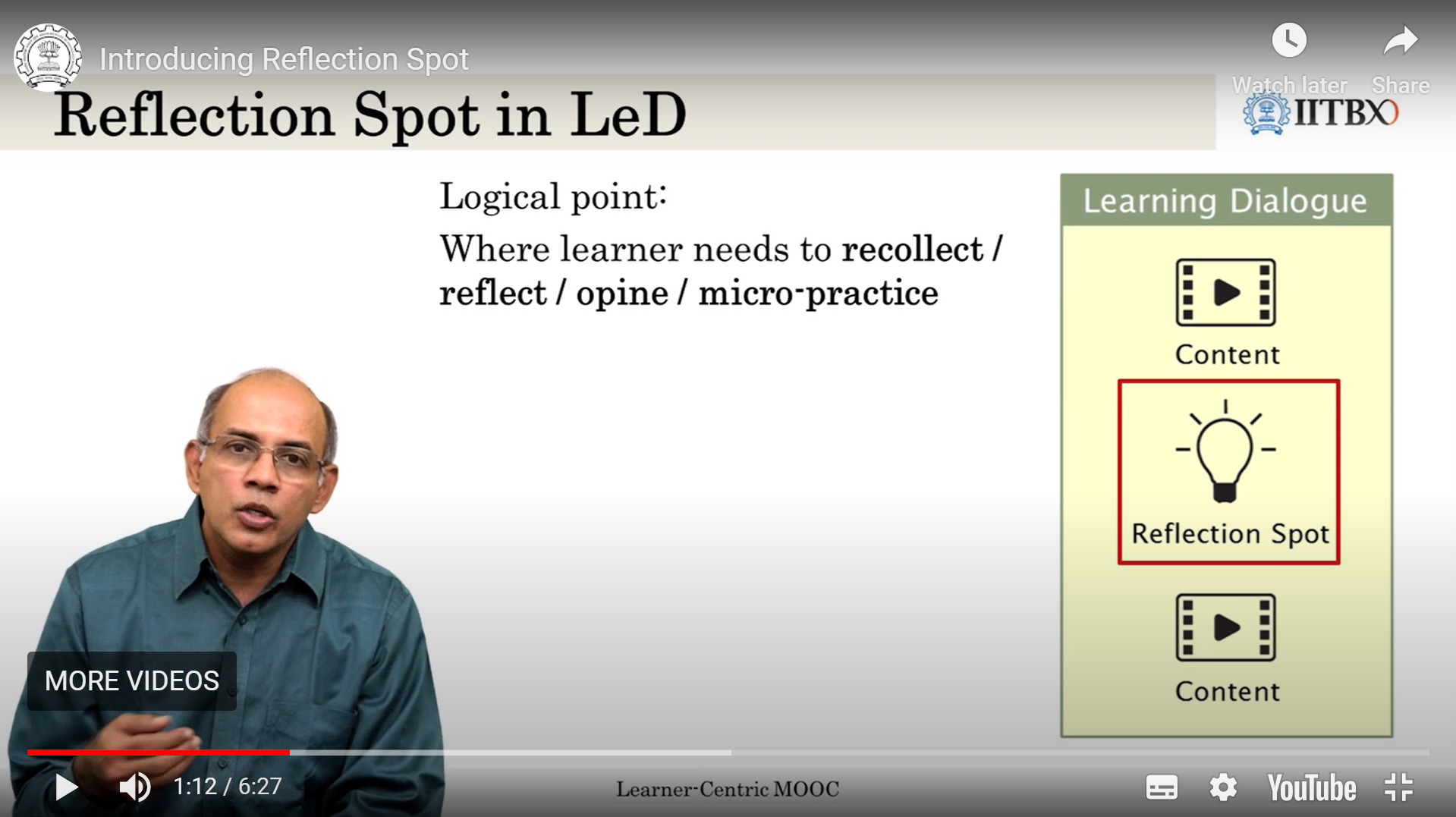 33
Video recording involves
Content creation or curation
3
1
2
Video recording
Video editing
Planning of Video recording
Identifying resources - hw & sw
Selection of video recording tool/software
Recording
34
Summary - Video format and resources
35
[Speaker Notes: This is a summary]
Video recording tools/software
Slidecast/Screencast 
Screen recorder - Xbox Game Bar, FlashBack Express, QuickTime player (Mac), RecordMyDekstop (Linux)
Talking head 
Webcam, Smartphone, Tablet
Pic in Pic
Screen recorder - FlashBack Express, Screencast-o-matic

Transitions - Talking head → Screencast → Pic in Pic 
Lot of post processing - Trimming, Joining, Removing unwanted pieces
OBS (Open Broadcaster Software) Studio
36
[Speaker Notes: This is for infomation]
Video editing involves
Content creation or curation
3
1
2
Video recording
Video editing
Planning of Video recording
Trim, Slice or Merge
Add/Remove pauses
Add/Remove graphics, transitions
Insert in-video activities
Export videos
37
Video editing -(e.g. OpenShot)
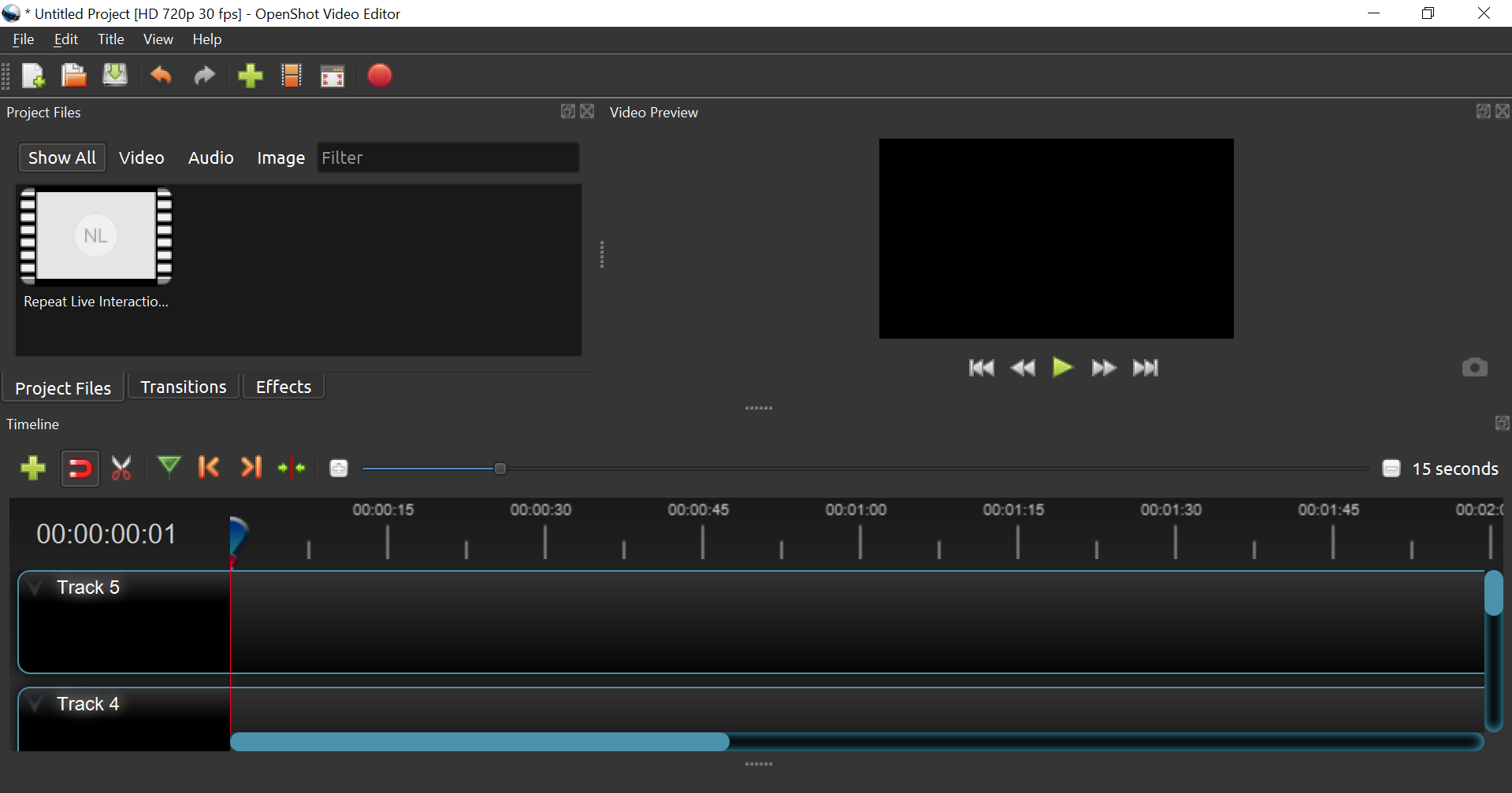 - Trim, Slice, Merge- Add/ remove pauses- Add/ remove graphics- Include transitions- Export videos
Video Preview
Drag and drop
Tools
Timeline
38
Insert in-video activities / quizzes (e.g. using H5P)
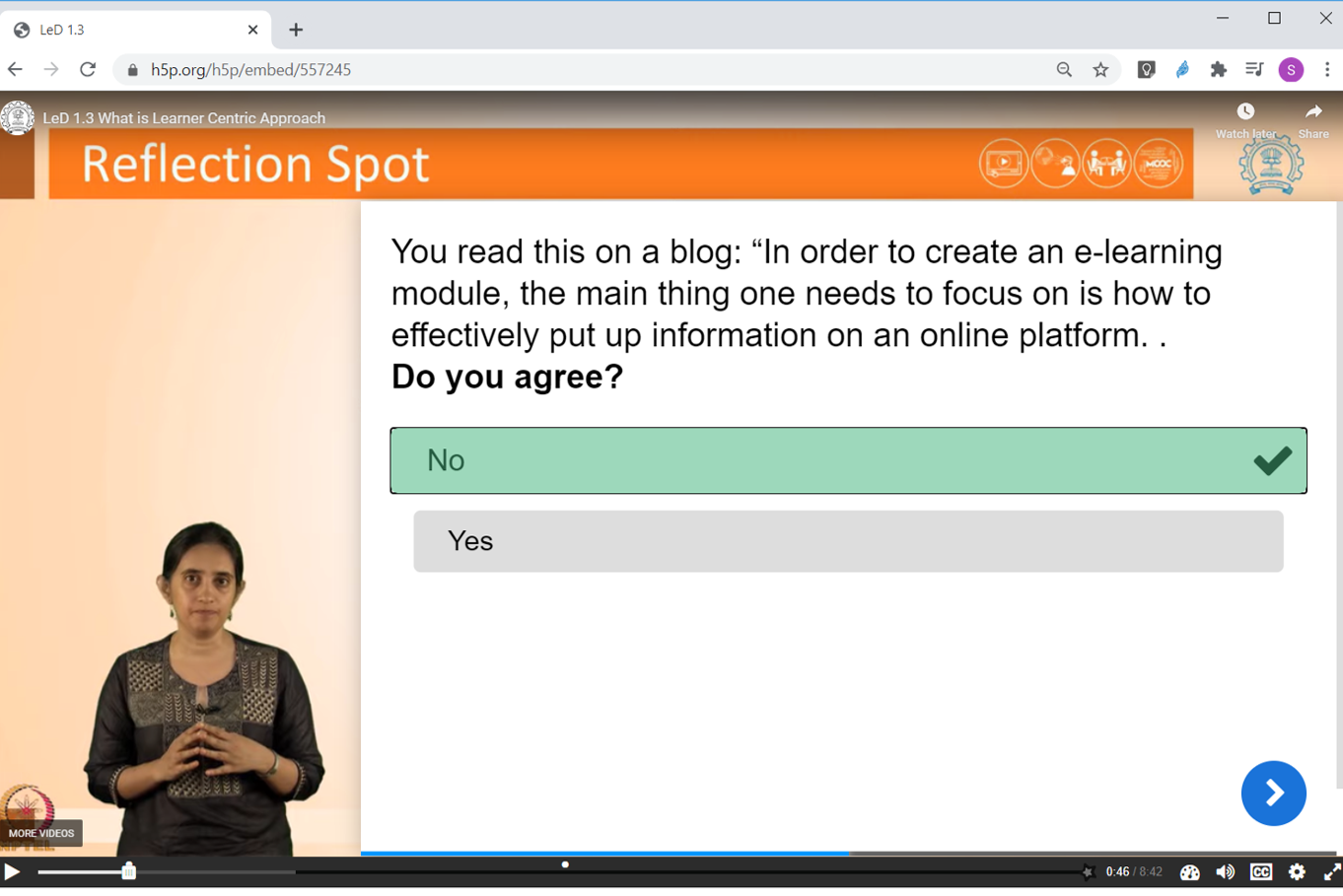 Why? 
Make videos interactive
Engage students in content
Quick practice & check within video
How? 
Use tool like H5P during editing
Or use slide during recording and ask students to pause
Terminology
Reflection Spot (in video activity)
Learning Dialogs (interactive video)
39
Technology Tools: Uploading & Sharing
40
Uploading and sharing content involves
Interact with students
Assess- ment
Content creation or curation
Upload & share content
Design activities,  provide 
resources
Identifying video hosting platform
Identifying sharing platform
41
Quick clean & upload
Trim the video, chunk if required, remove any long pauses 
Export videos; compress if required (Handbrake)
Upload on video hosting platforms like YouTube: 
Public vs Unlisted vs Private
42
Sharing content
Sharing platform: Moodle or other LMS, Google Sites, BodhiTree, …..
Embed videos from Youtube, Vimeo
Write wrappers 
Embed quizzes / activities
43
[Speaker Notes: Some sharing platforms - Vimeo - No Ads - No distraction]
Technology Tools: Creating activities
44
Creating activities involves
Interact with students
Assess- ment
Content creation or curation
Upload & share content
Design activities,  provide 
resources
Creating activities for immediate and frequent practice 
Providing feedback on student responses
Providing diverse resources
45
Learning by Doing (LbD) activities
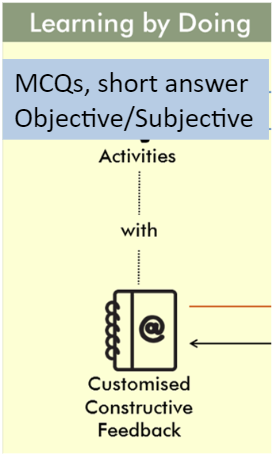 Recommendations
Don’t push all LbD activities to the end to module
Intersperse them between videos
Give feedback - 
Customized to MCQ options
Using rubrics for long answers, problems
46
LbD Activities on Moodle - Example
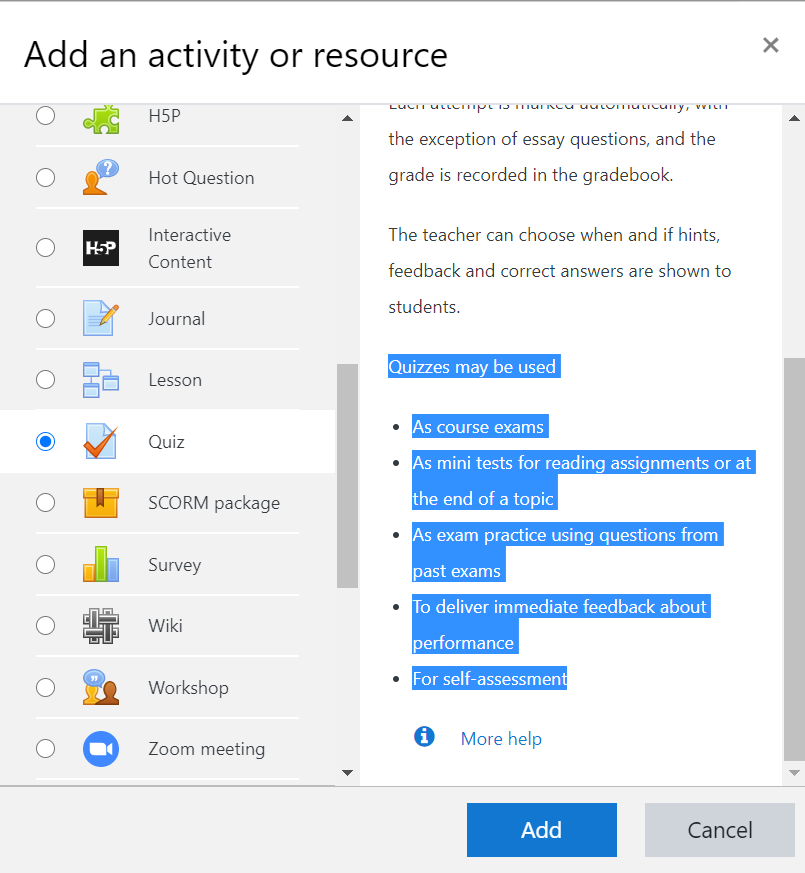 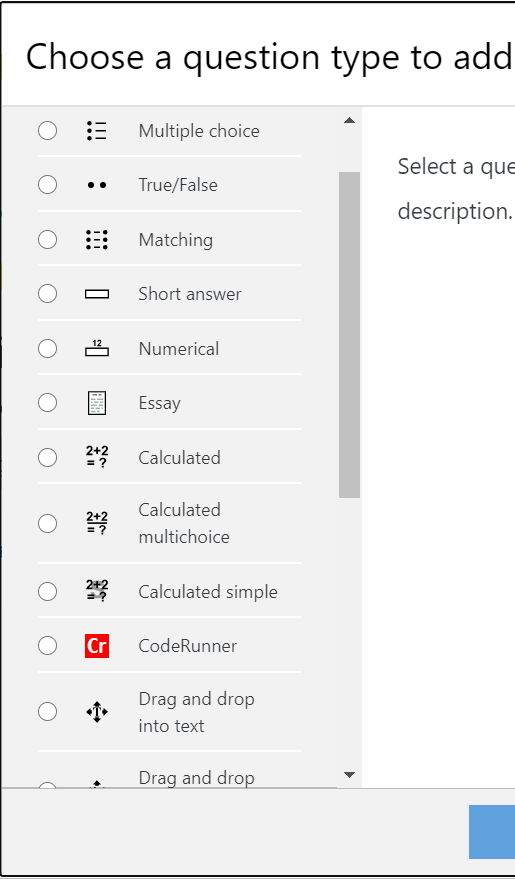 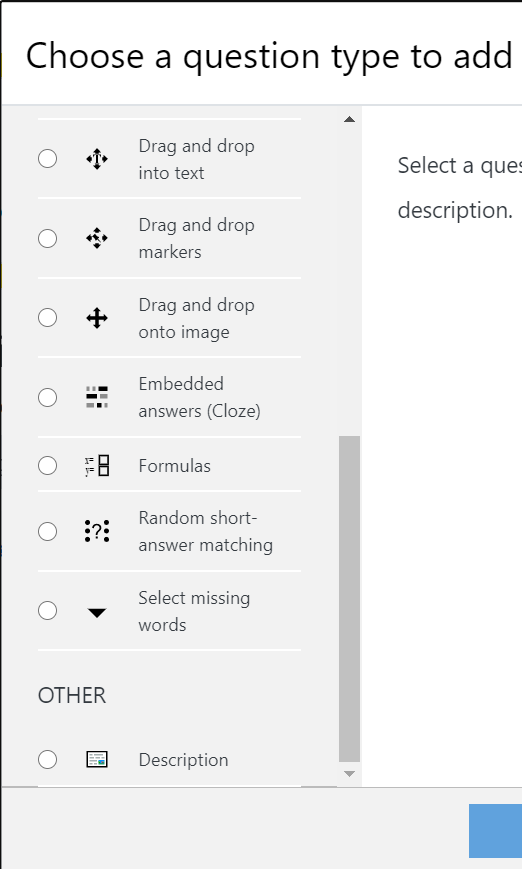 47
[Speaker Notes: Types of LbD activities - After every LeD - Demo - E.g. LCM MOOC
Multiple Choice Quizzes
Short Answer Questions
Open Ended Questions]
LbD Activity - Assimilation quiz: Giving customized feedback
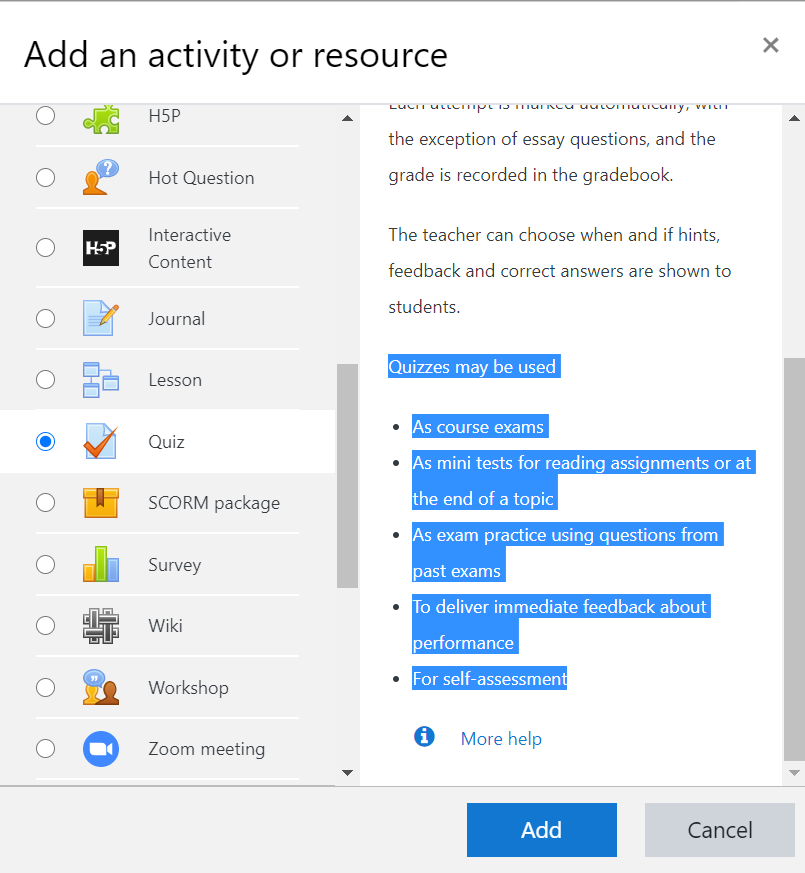 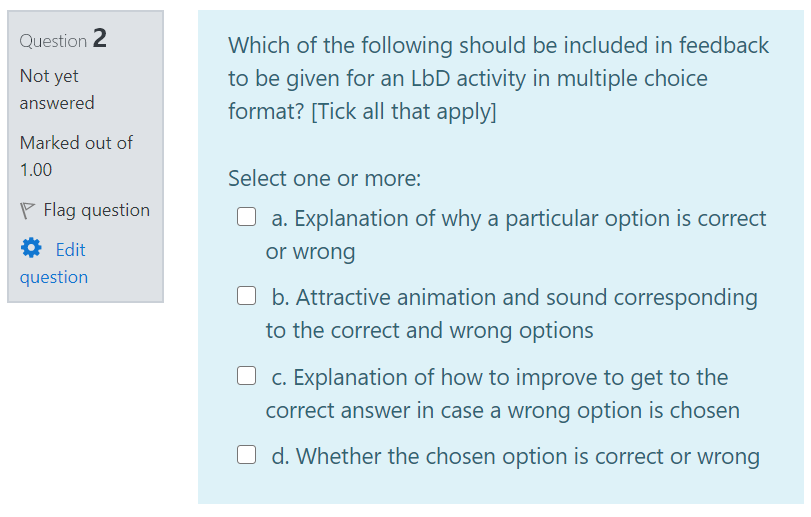 48
LbD Activity - Assimilation quiz: Giving customized feedback
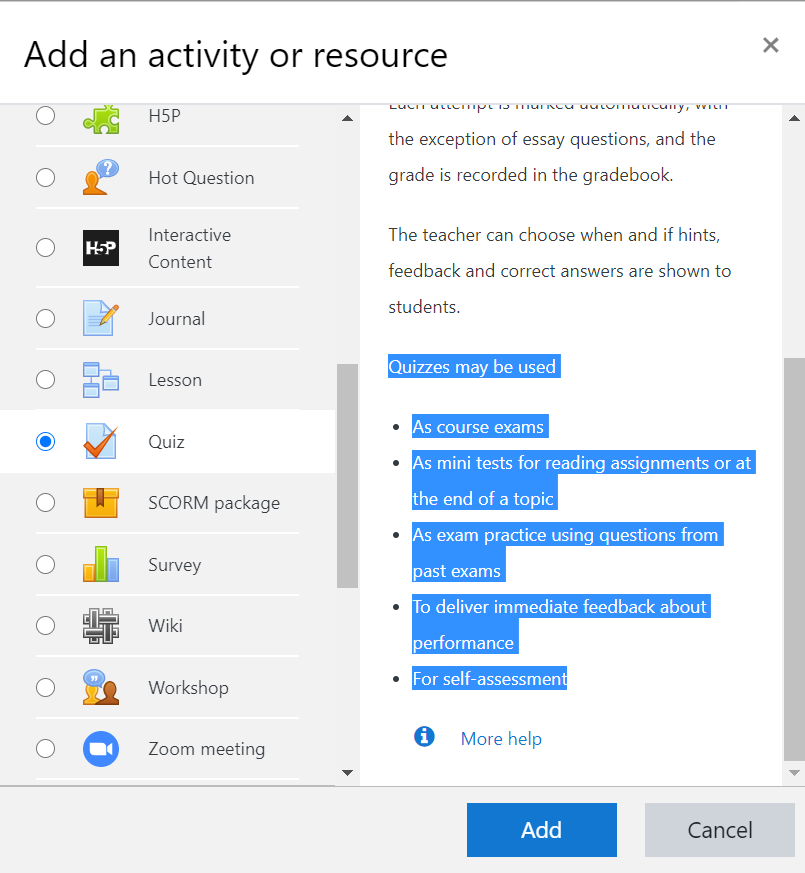 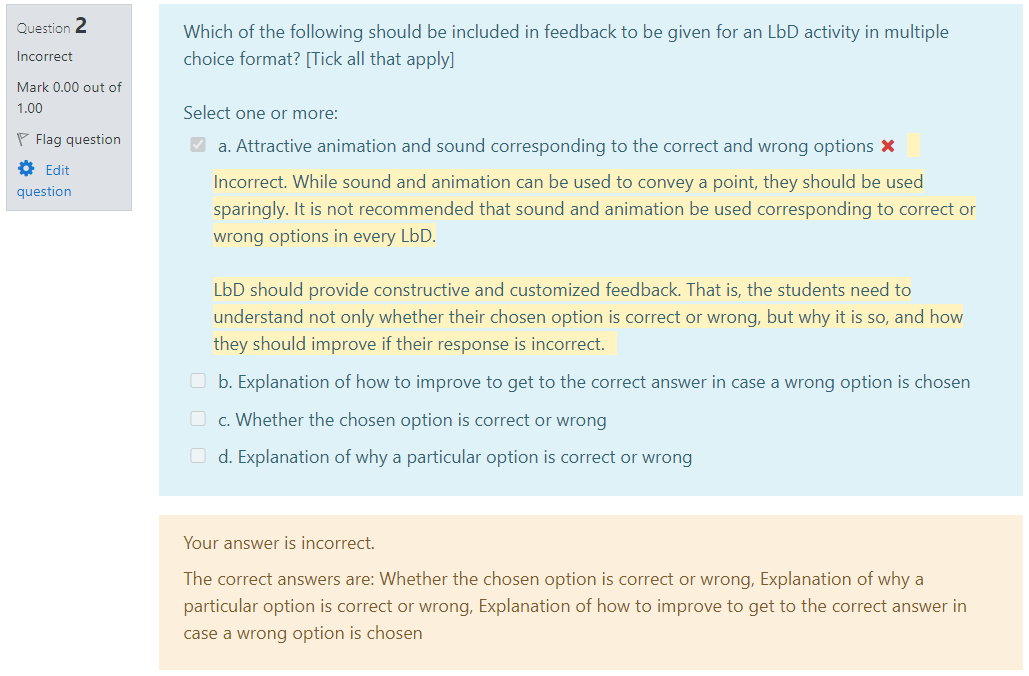 49
LbD Activities on Moodle - Example
Rubric for grading student responses to long answer questions - Grading criteria
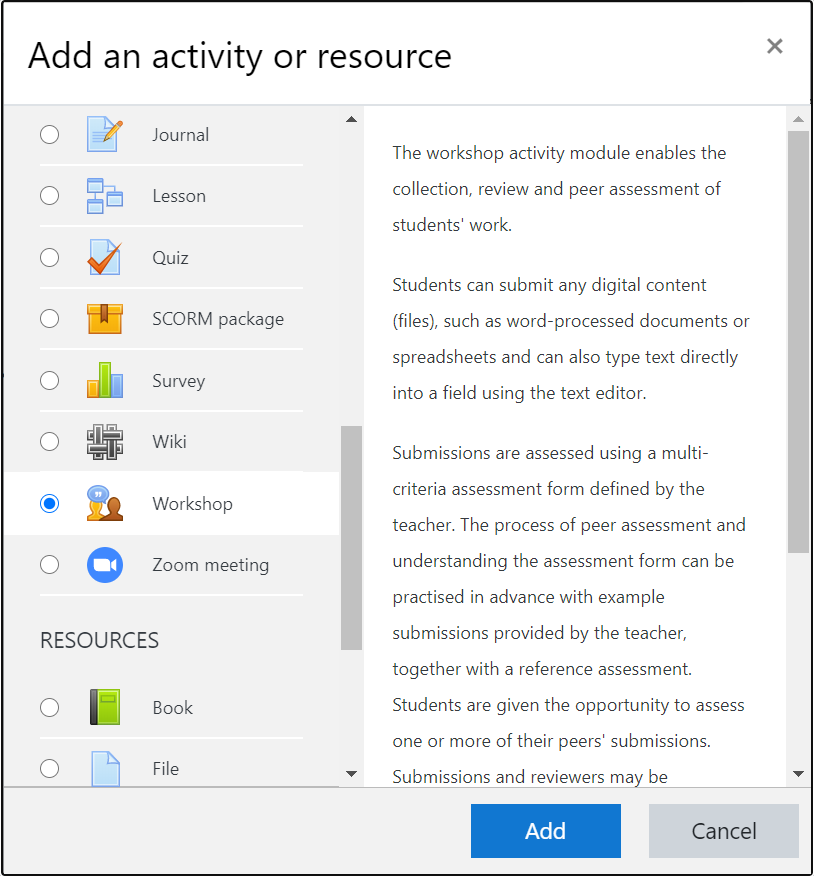 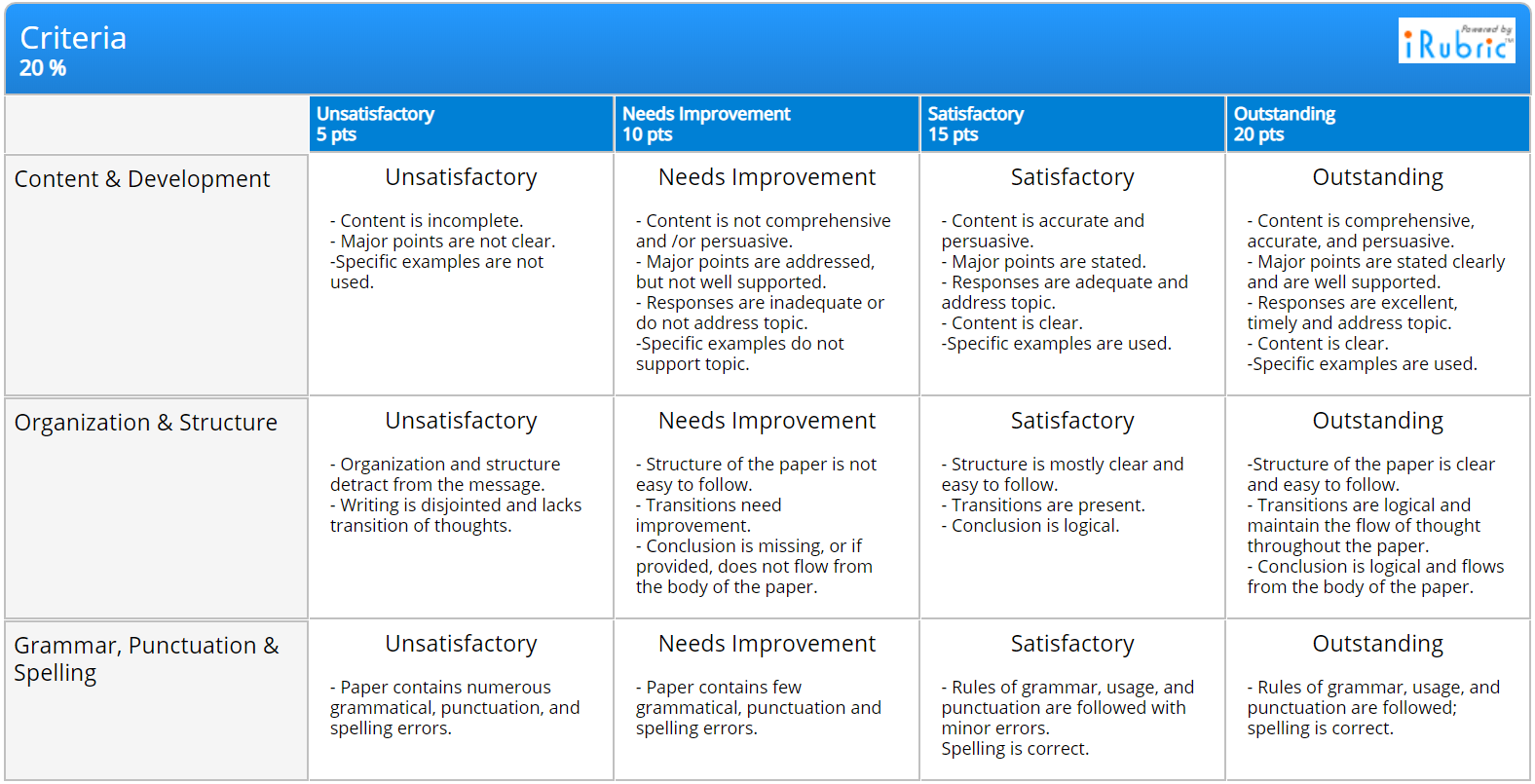 Set of criteria
Description of performance levels
50
Technology Tools: Interacting with students
51
Interacting with students involves
Interact with students
Assess- ment
Content creation or curation
Upload & share content
Design activities,  provide 
resources
Conduct live interactions
Facilitate meaningful discussions in Forums
Set up Muddy points forum
52
Conducting live interactions
Online platform - Meet students synchronously
Establish personal connect with students
Only asynchronous interaction - May lead to isolation and disinterest

After giving students enough time - asynchronous materials
Live interaction is useful to address their doubts 
Get feedback on content

Address questions systematically or do a tutorial (TAs/Instructor)
Ask students to post their questions in advance
53
How not to do live interactions?
Do not use it as primary mode of delivering content: Caution!!
Using it as ‘substitute’ for f2f is not effective
Access issues
Student engagement - Attention span, Distraction
Live lecture + Recording + Make it available to students
Large file size
No activities to actively engage students

Mantra! Not too many, Not too little - Do it periodically
54
Activity 4
You might have attended different talks, webinars, interaction sessions etc. in the last 2-3 months. And, due to that you might have got familiar with different video conferencing platforms such as Zoom, Webex, Google Meet, MS Teams etc.
List your top two features of such platforms which you think makes the live interactions most effective and engaging.
Go to www.menti.com and use the code 19 48 53
55
July 08, 2020			           		 	Educational Technology, IIT Bombay
[Speaker Notes: Looking at learners/camera 

2. Instructor]
Effective live interaction - Strategies and technology tools
Have a moderator 
Chat, Hand raise, Poll (Yes/no questions, Thumbs up/down) 
Encourage students to speak up or participate
Gather feedback from students
End by asking students to post muddiest points on chat
Address these on course platform by providing supplementary materials, if possible
Ask TAs to write summary of the key points for those who were unable to join
Video Conferencing Software
56
Effective live interaction - Strategies and technology tools
Mentimeter
Ask different types of questions or do activities during live interaction to
Encourage students to participate
Get an idea about students’ progress with asynchronous materials
Gauge in real time students’ level of understanding/ misconceptions 

What types of questions?
MCQs, Yes/No, Polls, Word Cloud, …
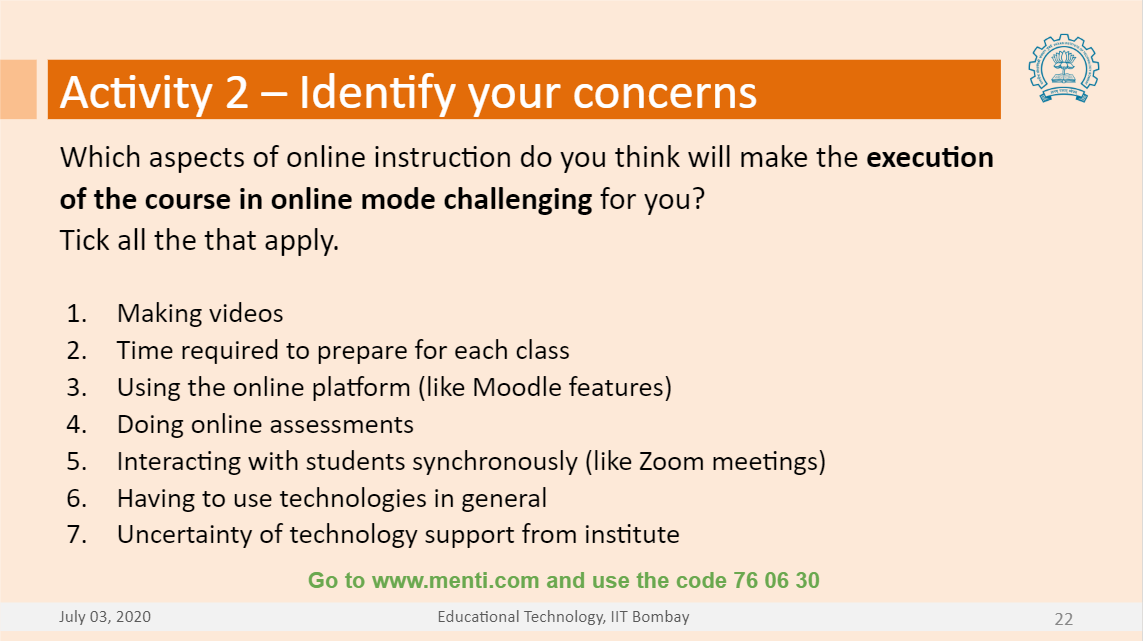 57
Example - Conceptual MCQ using Mentimeter
Course: Fluid Mechanics				Mode: Online Instruction
Week 1, Topic: Fluid Statics			Asynchronous materials 

Imagine holding two identical bricks under water. Brick A is just beneath the surface of water, while brick B is at a greater depth. The force needed to hold the brick B in place is ……… the force required to hold brick A in place.
larger than
same as
smaller than

See technique called Peer Instruction
58
Making decisions, Closing thoughts
59
Website walkthrough flashthrough
https://sites.google.com/view/iitb-teachonline/
60
There exist many many technology tools
Interact with students
Content creation or curation
Upload & share content
Design activities,  provide 
resources
Assess- ment
YouTube, VimeoMoodle, Google classroom, Google sites
Moodle activitiesGoogle tools (Google classroom/ Google sites)
Zoom, WebExBig Blue Button, MentimeterDiscussion Forum, Padlet
3rd party proctored exams, remote monitoring, ...
PPT, PDF, WhiteboardFlashBack Express, OBS, OpenShot, ShotCut
How do we select?
61
[Speaker Notes: Recommendations of specific technologies are not within the scope of this talk. See course page.]
What to compare in technology tools?
Video creation – Video type, Ease of use, Rendering time, Filesize, …
Video hosting – Availability (anytime-anywhere), Security, Privacy, …
Activity creation – Ease of creation, giving feedback, Ease of doing, …
Platform – Ease of use for faculty and students, Support for learner-centric strategies, Grading and assessments, Analytics, …
Live interaction – Scaling, Sharing, Breakout rooms, …
…
Availability of tech-support - within Institute and elsewhere
Institutional policies
62
[Speaker Notes: Recommendations of specific technologies are not within the scope of this talk. See course page.]
Time management
Content creation for online instruction takes at least 4X times as compared to the corresponding face-to-face class

Hence:
Curate resources
Give activities to assimilate the content
Get TAs to help with technology
Consult colleagues who have used the technology
63
Take-away
There is no single correct way of conducting online courses, just as in face-to-face teaching
It is not necessary for all faculty to have the same approach

Be aware of the trade-offs and take considered decisions, not to mimic face-to-face teaching as a default

It is sufficient if you start wherever you are comfortable and go up the levels gradually
64
Topics not covered in this talk
What to do about physical labs
How to incorporate Virtual Labs

How to conduct remote exams
What to do about proctoring 

What about learning analytics
How to use analytics meaningfully
…
65
Over to Q & A
Please enter your questions into the chat window
Speak as directed by the moderator


Questions from this talk are on next slide
66
Questions discussed
From IISER Thiruvanathapuram Webinar, July 23
How many short videos would serve as equivalent for 1 hour f2f lecture?
Is having a group project good for peer learning?
What kind of assignments can be given for group learning?
Online or offline, teaching 200-400 students may be a difficult task. One way to overcome this problem is to use teaching assistants. For how many students would you suggest one TA?
Can online learning replace traditional schooling?
Which of the modes of presentation is the best for effective teaching?
Are there recommended tools for editing video and audio of you recorded video lecture !!
For students with poor or no connectivity, how LbD can be exercised effectively and provide feedback?
For assignment or exam, mathematics students need to write lots of questions, any suggestions in this direction?
There may be copyright issues when curating content. Pointers for handling/avoiding them? 
What should be the ratio of asynchronous to synchronous mode of teaching per week?
Is there any way to do live drawing/writing as we do in the board
In mathematics, students has to write equations in their answers to assignment questions. How do we that?
What about the students who do not have good bandwidth?
Student may not have large local storage in their mobile devices. How to take care of this issues?
For some specific topics, doing live lectures is very important. So, why not to do live lectures?
67
Questions discussed
From IIT Kharagpur Webinar, July 28

How to get permission for reuse (of content if we are curating)?
Is there a possibility of your course getting diluted due to curation?
Are there any principles for creating activities for graduate level courses where research component is more?
In my own limited experience, i notice a quick drop in student participation in such discussion forums. is there a way to incentivize it (not via grading credit!:))
Is there any open source video tools in which we can embed quiz?
68